TOÁN
PHÉP CỘNG, PHÉP TRỪ (không nhớ) 
TRONG PHẠM VI 100
Chủ đề8
Bài 32
PHÉP TRỪ SỐ CÓ HAI CHỮ SỐ CHO SỐ CÓ HAI CHỮ SỐ
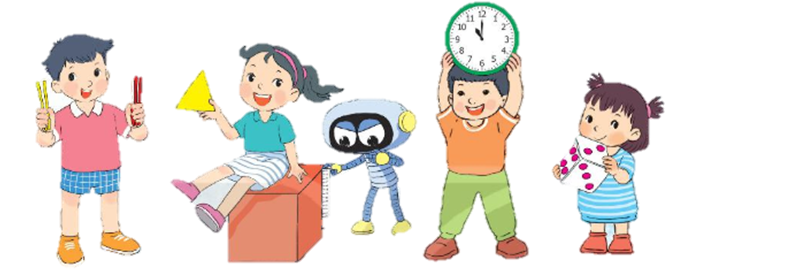 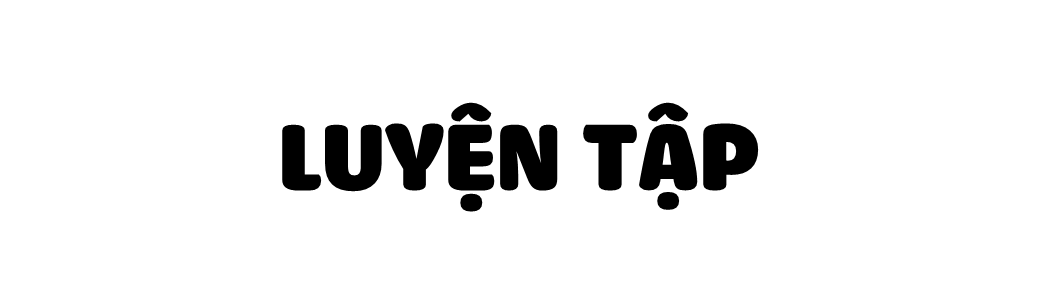 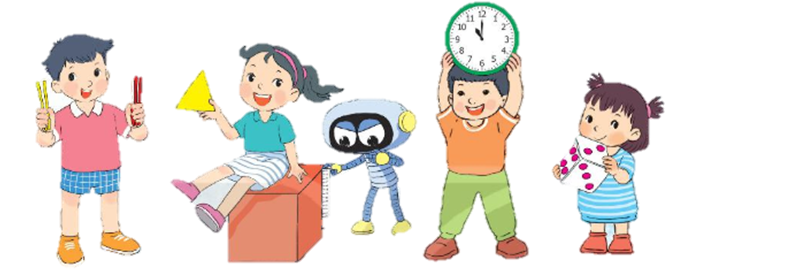 Trang 60/SGK
LUYỆN TẬP
Tính nhẩm (theo mẫu)
1
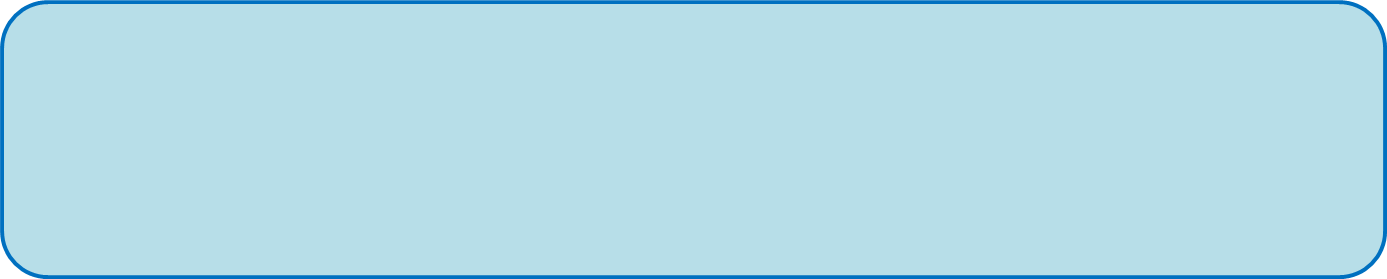 6 chục - 2 chục = 4 chục
60 – 20 = ?
60 – 20 =  ?
40
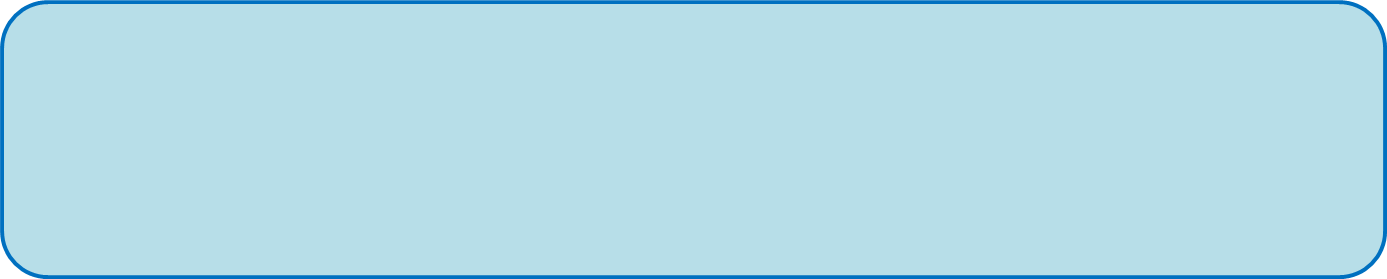 6 chục - 2 chục = 4 chục
60 – 20 = ?
60 – 20 =  ?
40
a)
b)
c)
70 – 50 = ?
80 – 10 = ?
40 – 30 = ?
20
70
10
90 – 70 = ?
60 – 50 = ?
70 – 30 = ?
20
10
40
40 – 10 = ?
90 – 20 = ?
70 – 40 = ?
30
70
30
Đặt tính rồi tính.
2
92 - 72
65 - 25
65
92
-
-
25
72
0
4
0
2
86 - 64
77 - 53
77
86
-
-
53
64
4
2
2
2
3
Số?
a)
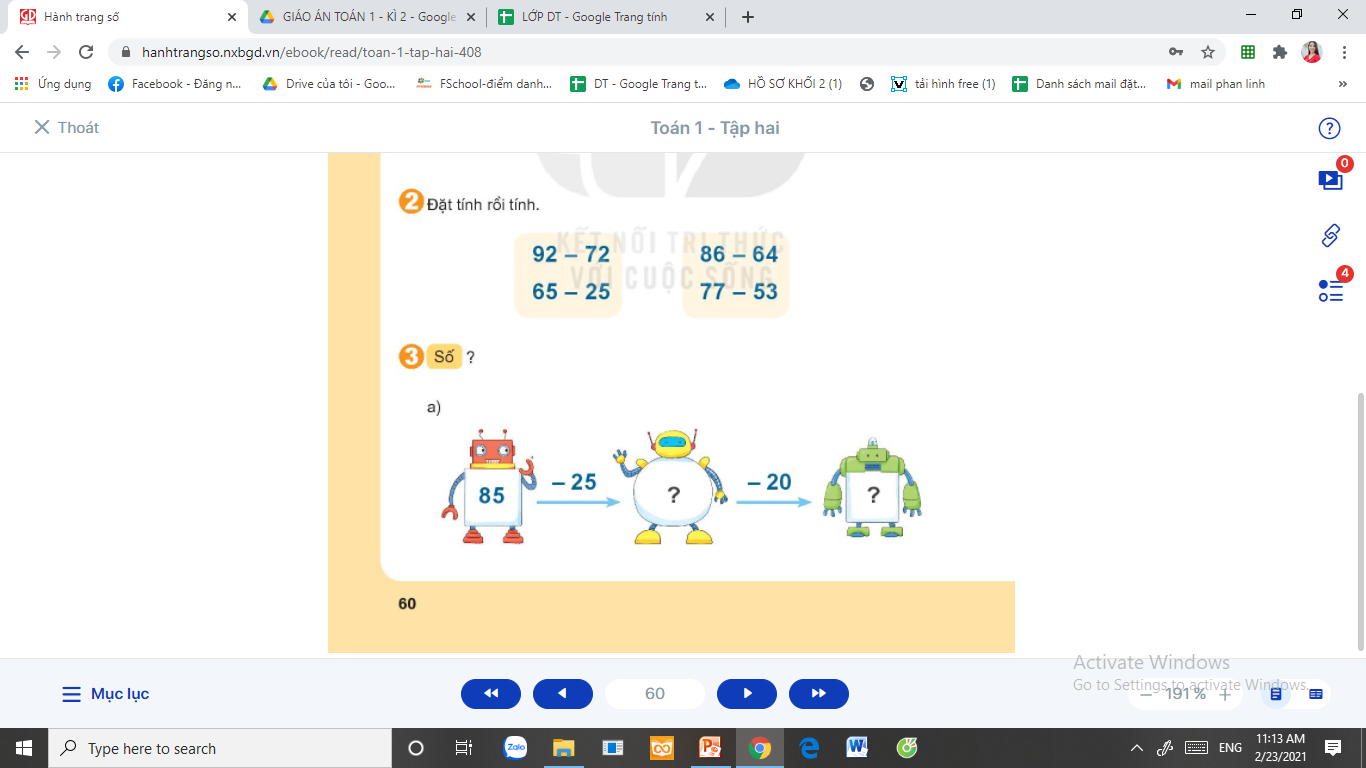 40
60
3
Số?
b)
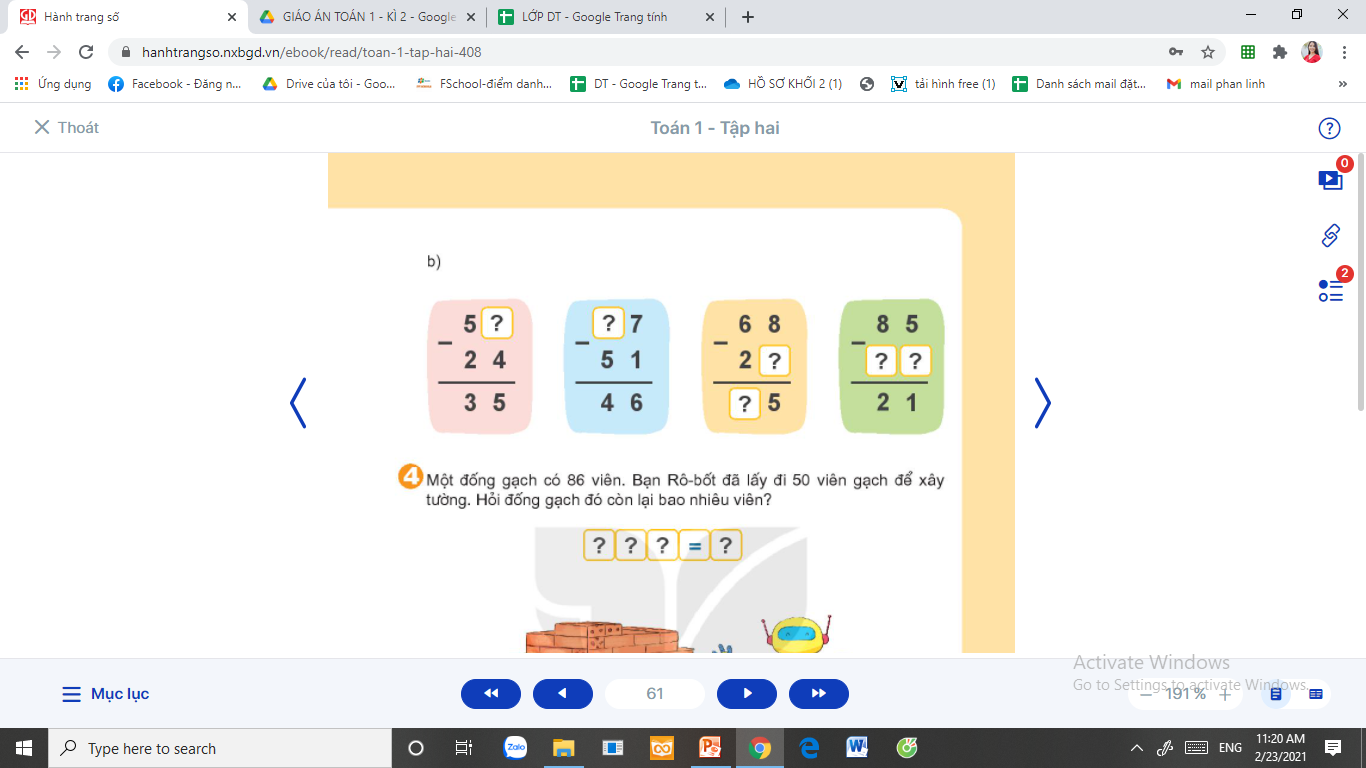 9
9
3
6
4
4
Một đống gạch có 86 viên. Bạn Rô-bốt đã lấy đi 50 viên gạch để xây tường. Hỏi đống gạch đó còn lại bao nhiêu viên?
4
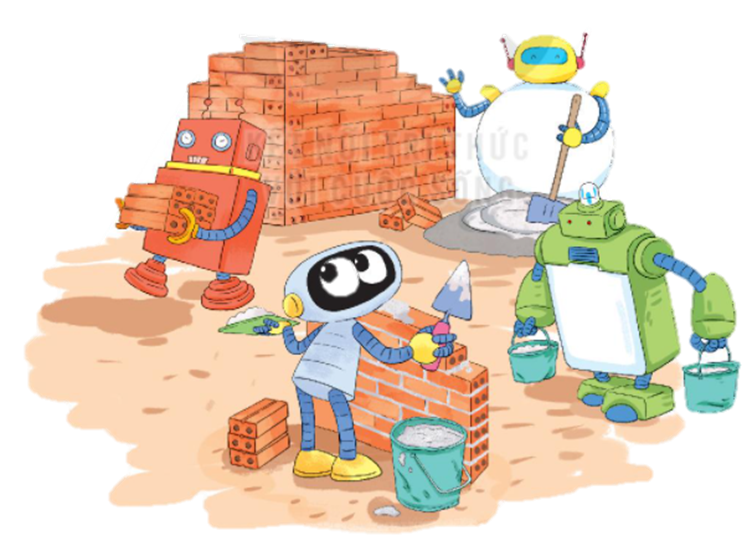 86
50
-
36
Dặn dò:
             - Xem lại bài đã học
             - Hoàn thành vở bài tập 
             - Chuẩn bị bài: Luyện 
	      tập  trang 62